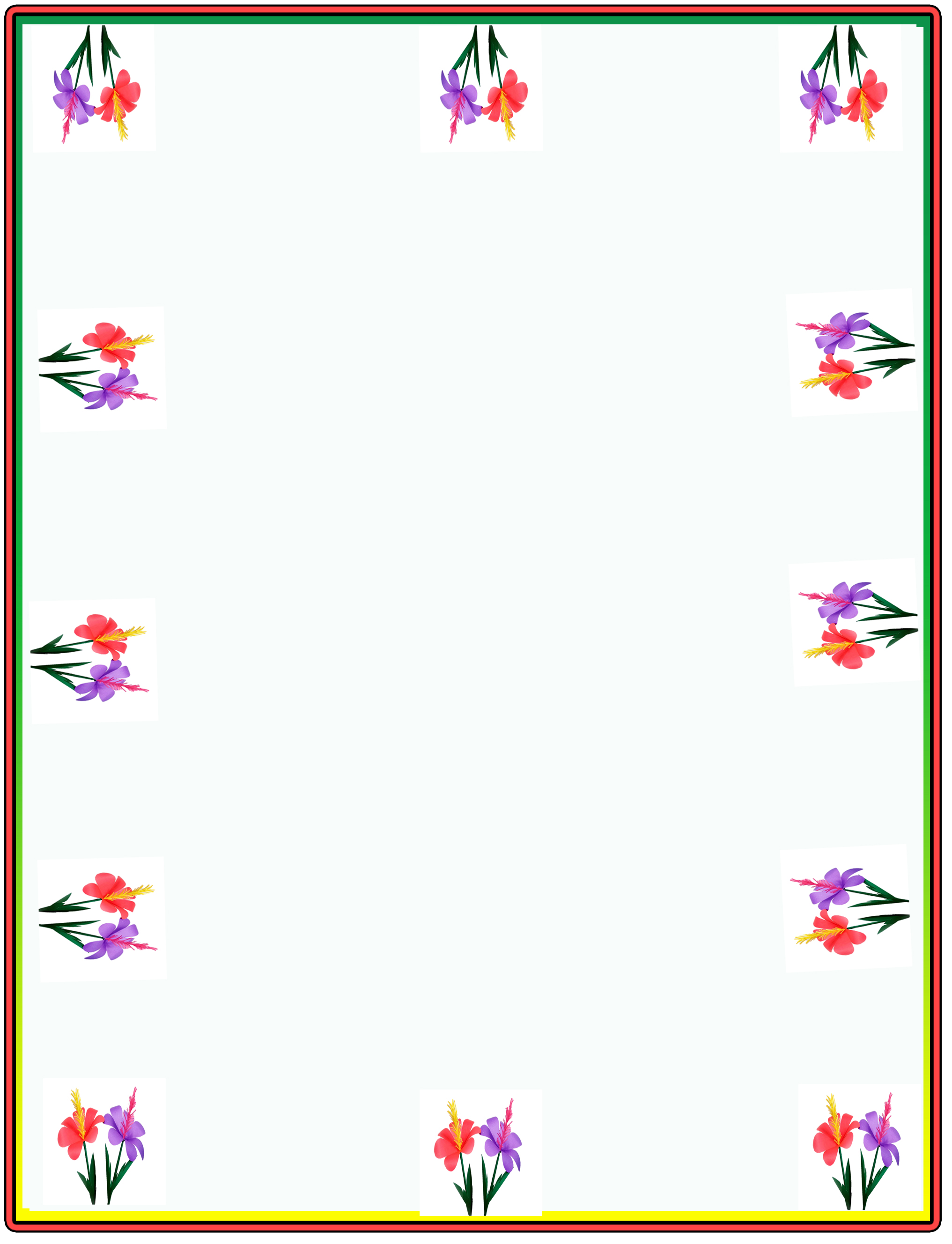 আজকের ক্লাসে সকলকে
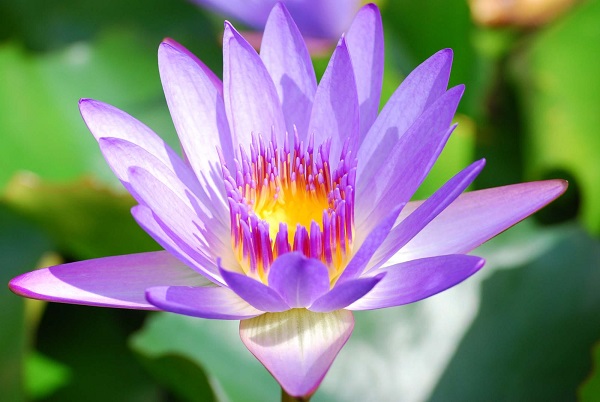 স্বা
গ
ত
ম
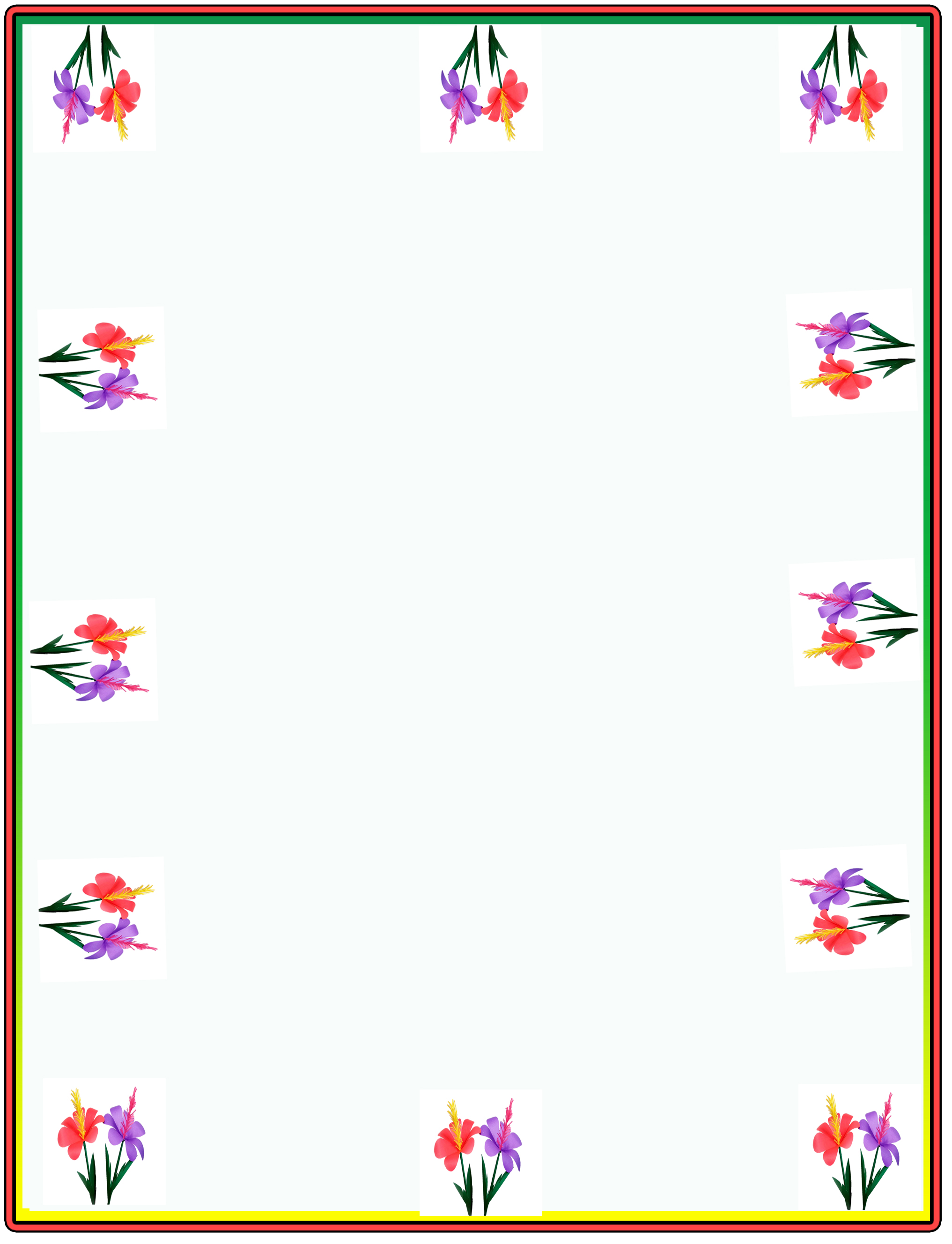 পরিচিতি
পাঠ পরিচিতি
শ্রেণীঃ 2য়
বিষয়ঃ গণিত
অধ্যায়ঃ 5ম 
পাঠঃ- গুণের ধারন ও গুণ
সময়: 40 মিনিট
তারিখ: 00/00/2020
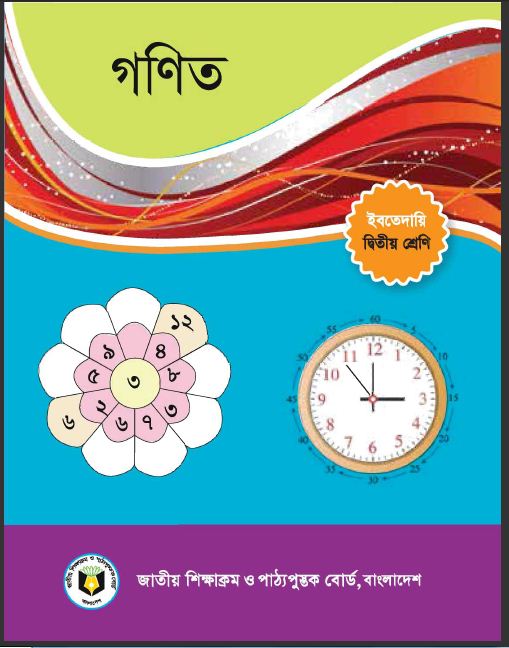 মোঃ ফিরোজ মিয়া
সহকারী শিক্ষক
রাধানগর কালিকাপুর রাহমানিয়া দাখিল মাদরাসা
বাঞ্ছারামপুর, ব্রাহ্মণবাড়িয়া।
মোবাইল নং-01768562871
E-mail: mohammadferoz2014@gmail.com
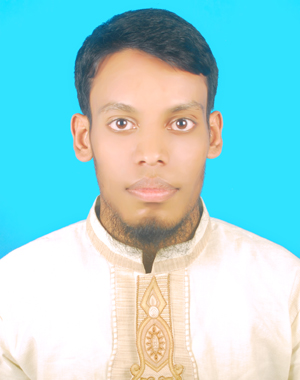 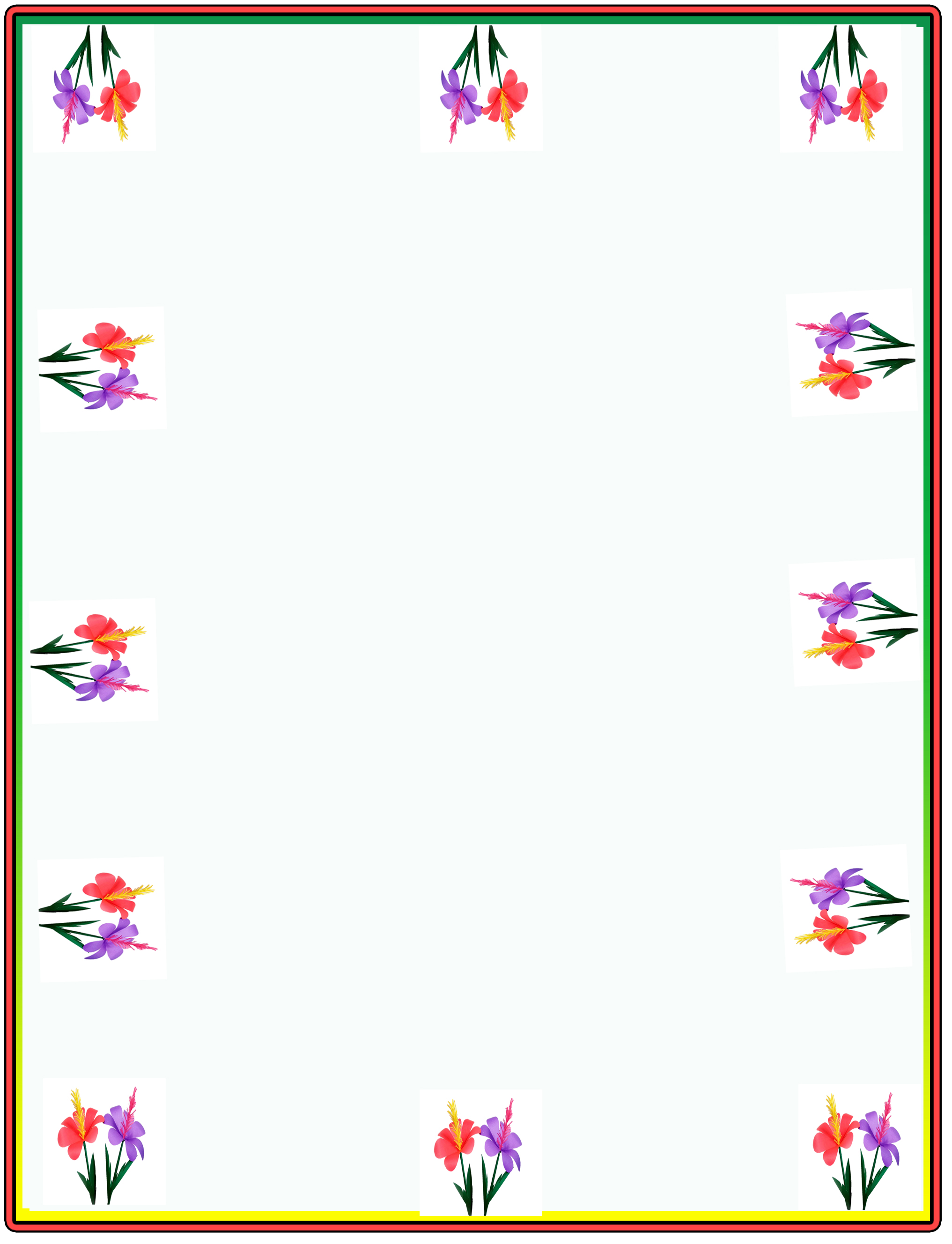 নিচের আপেল ও প্লেটটের সংখ্যা দেখ ও গণনা কর।
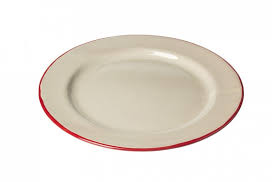 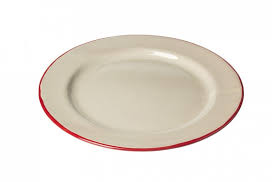 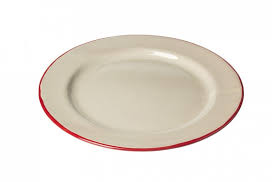 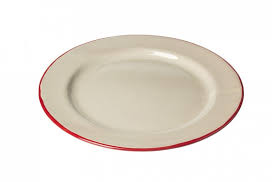 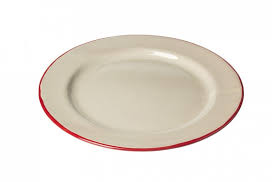 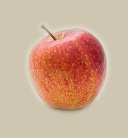 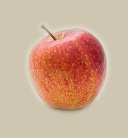 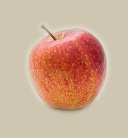 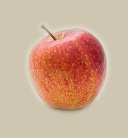 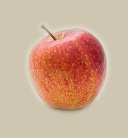 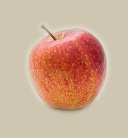 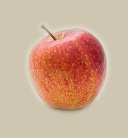 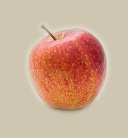 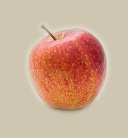 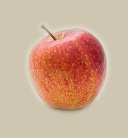 5টি থালায় 2টি করে আপেল আছে। বলত কতগুলো আপেল আছে?
আপেলের সংখ্যা হবে- 2+2+2+2+2=10টি।
এখানে প্লেটের সংখ্যা 5 এবং প্রত্যেক প্লেটে আপেল রয়েছে 2টি।  2 টি করে 5 বার যোগ করছি।
আপেলের সংখ্যা নিচের গাণিতিক বাক্যের মাধ্যমেও প্রকাশ করতে পারি। 2×5=10  (দু্ই  গুণ পাঁচ সমান দশ)
তাহলে বলতো এ ধরনের হিসেবকে কী বলে?
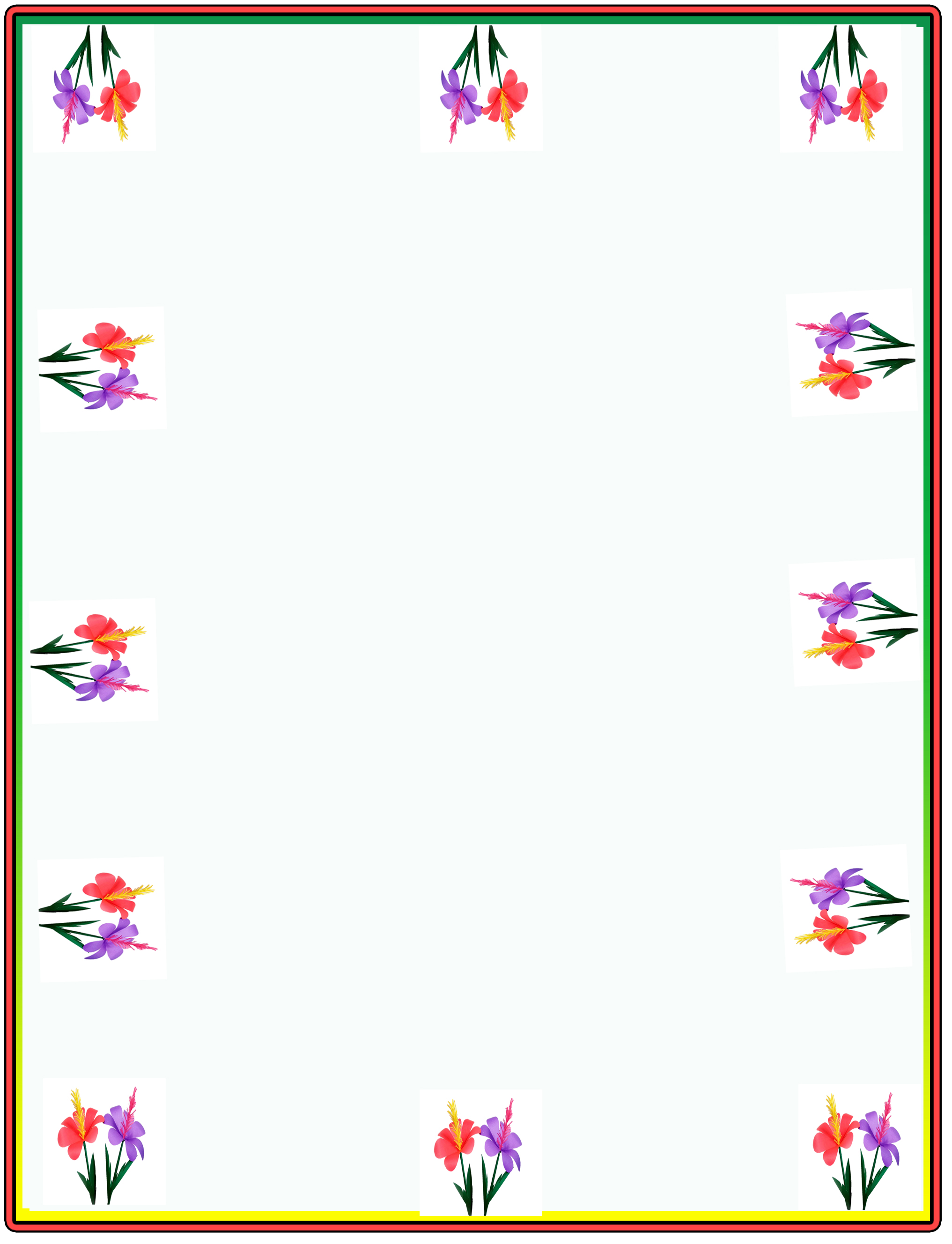 আজকের পাঠ : গুণ
এ অধ্যায় শেষে শিক্ষার্থীরা –
গুণ সম্পর্কে প্রাথমিক ধারণা নিতে পারবে।
শিক্ষার্থীরা গুণ চিহ্ন চিনতে পারবে।
গুণ অংক করতে পারবে।
গুণ অংকের সমাধান অংক করতে পারবে।
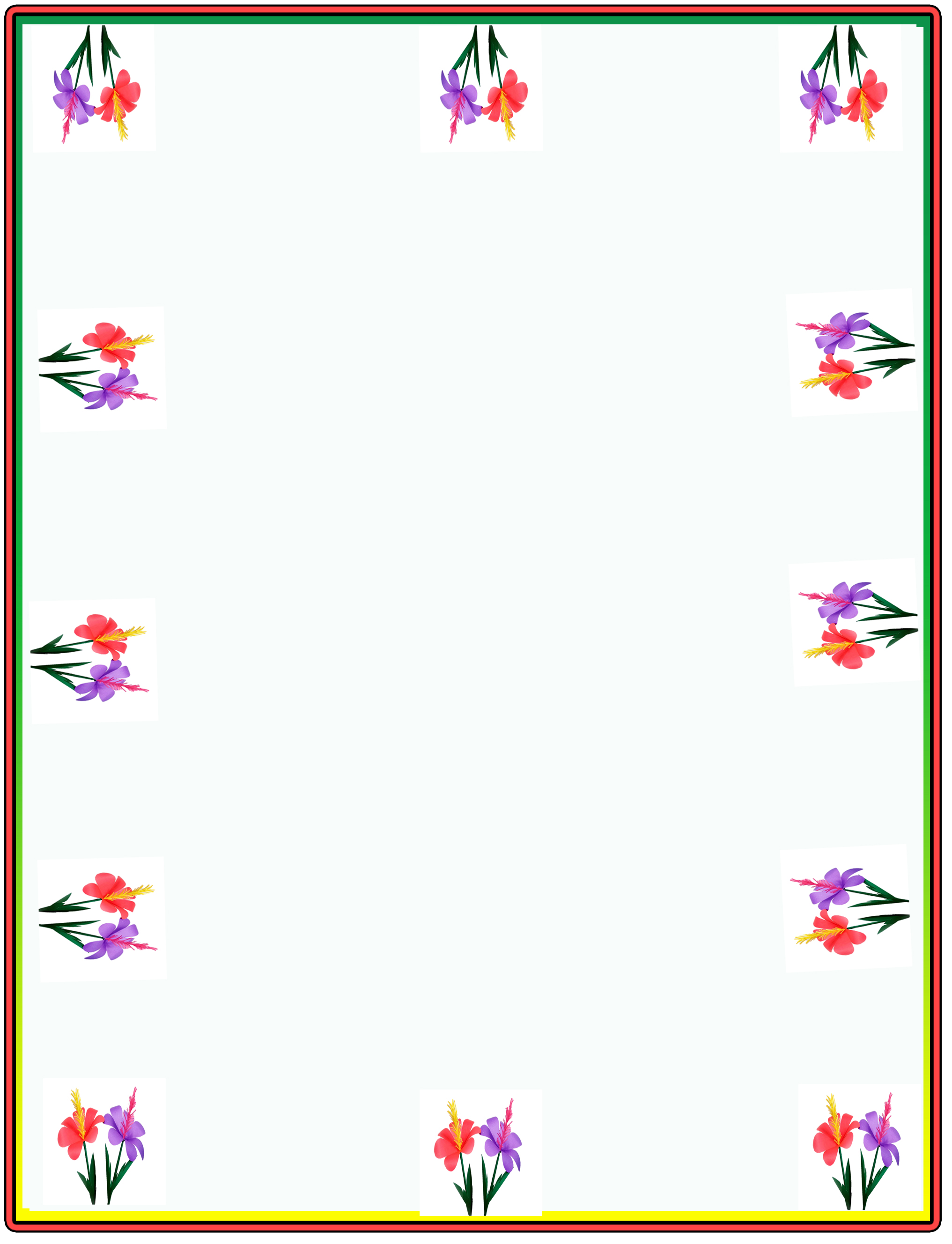 উািু
এ ধরনের হিসেবকে গুণ বলে। এবং ‘×’  চিহ্নকে গুণ চিহ্ন বলে।
2×5=10
আপেলের মোট পরিমান
2টি করে আপেল
প্লেটের সংখ্যা
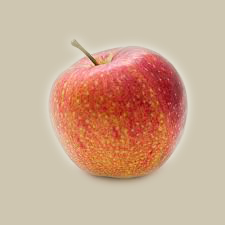 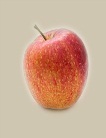 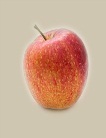 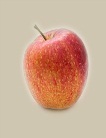 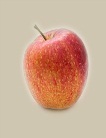 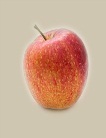 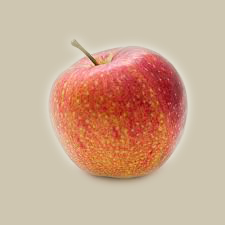 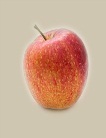 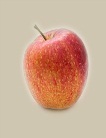 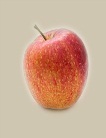 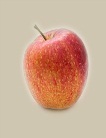 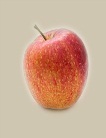 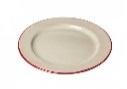 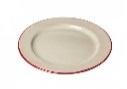 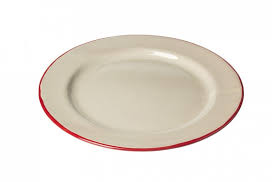 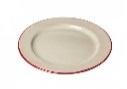 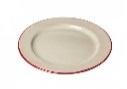 2টি করে আপেল 5 প্লেটে 10টি  হয়। অর্থ্যাৎ আমরা 2 কে 5 দ্বারা গুণ করতে পারি।
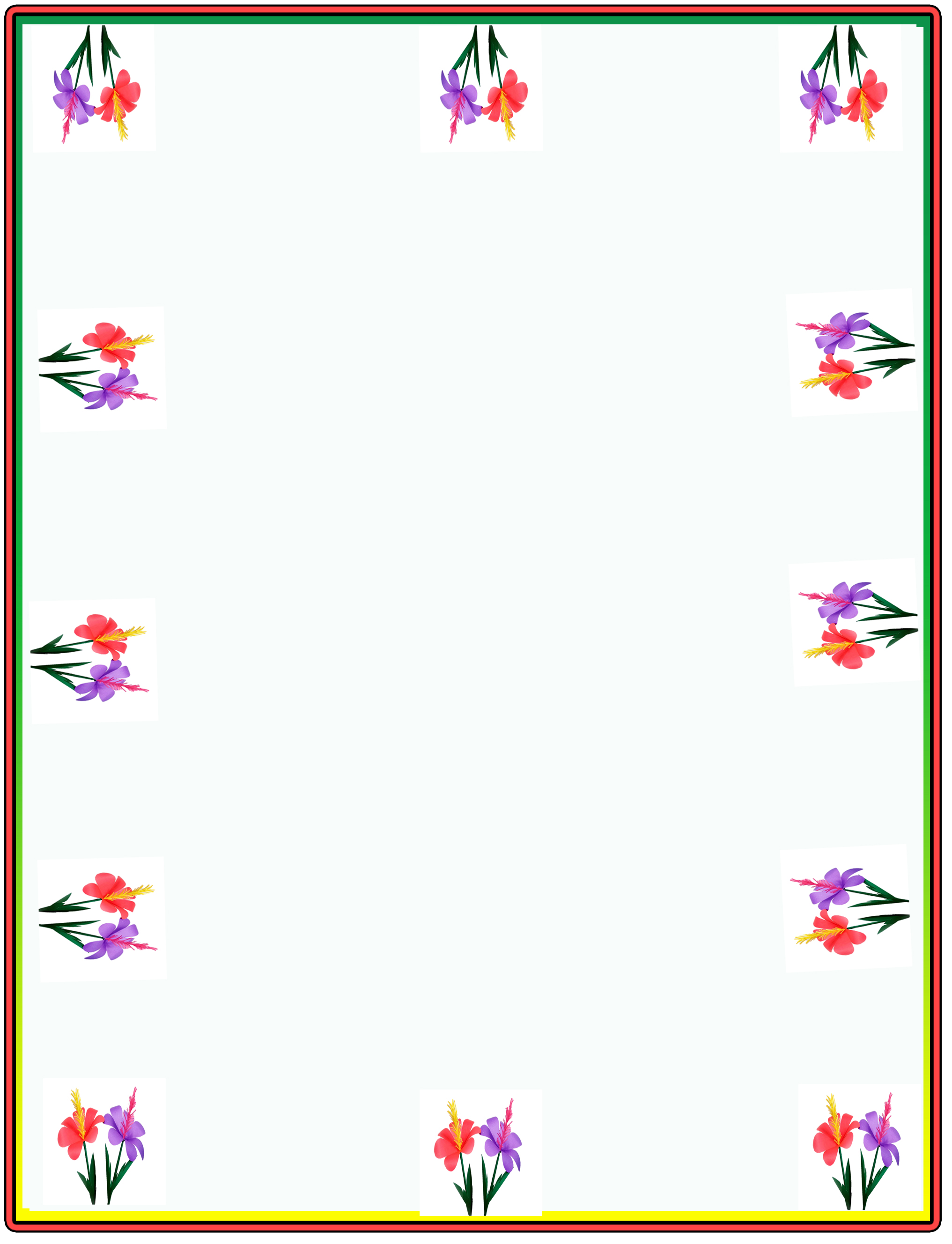 চলো একটি সমাধান করি।
চারটি বৃত্তে কয়টি তারা রয়েছে?
4×4=16
মোট পরিমান
তারার সংখ্যা
যতটি বৃত্তে রয়েছে
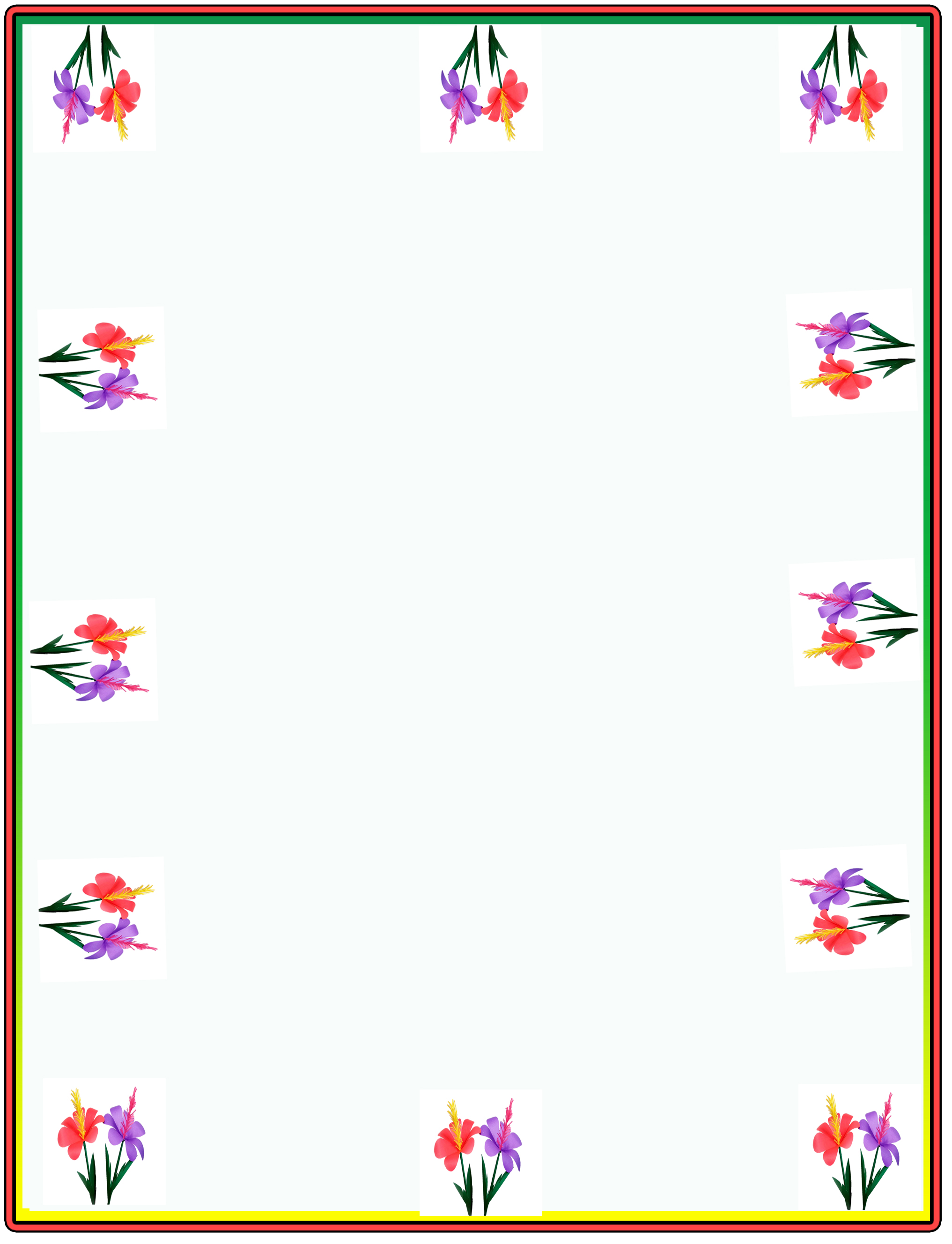 একক কাজ
5×6= কত?
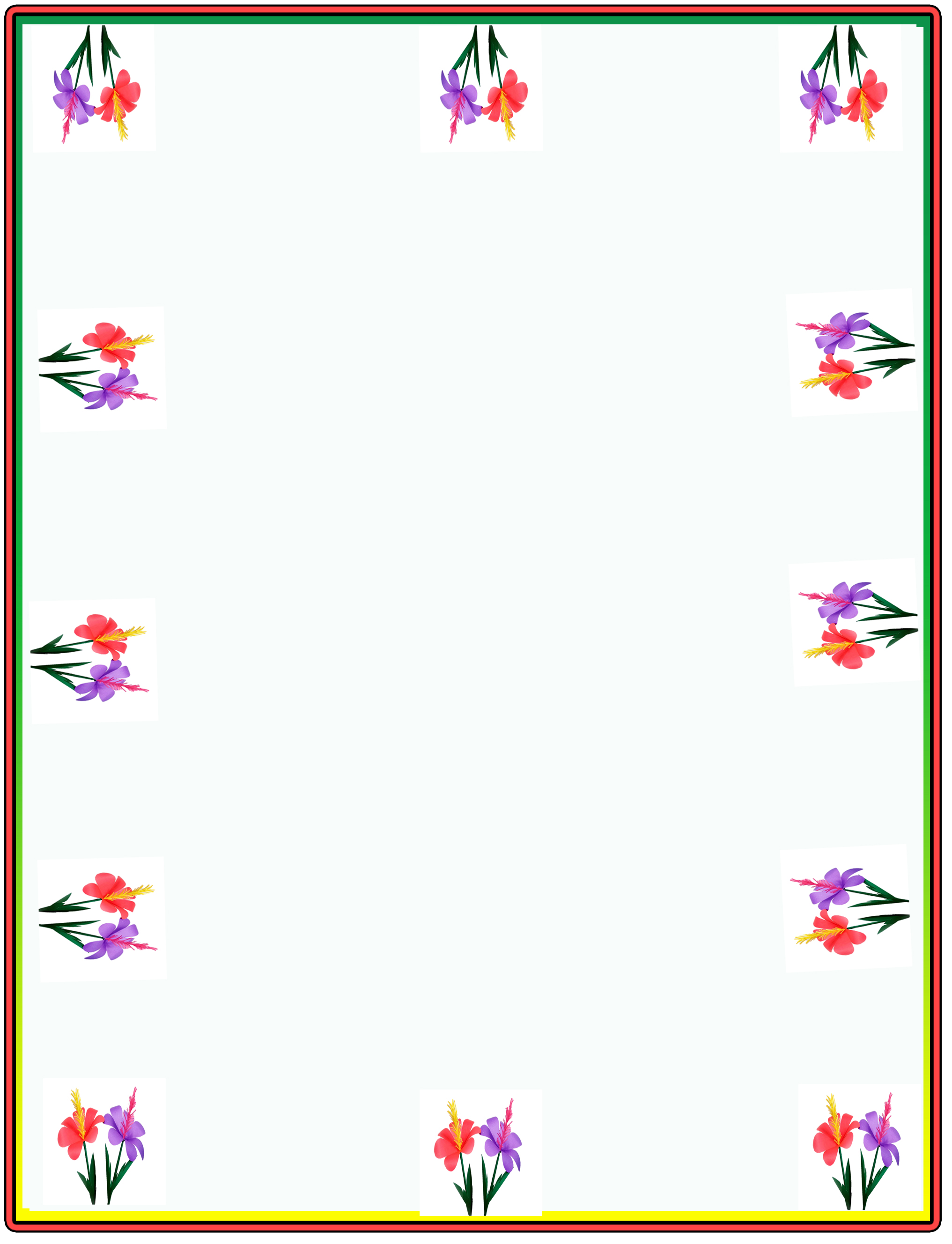 চল এবার একটি সমাধান অংক করি।
কোন শ্রেণীতে 5টি বেঞ্চ আছে। প্রতিটি বেঞ্চে 3 জন করে শিক্ষার্থী বসতে পারে। সেখানে কতজন শিক্ষার্থী রয়েছে?
সমাধান:
বেঞ্চের সংখ্যা 5টি
প্রতি 1টি বেঞ্ছ বসতে পারে 3 জন
তাহলে লেখতে পারি-3+3+3+3+3=16জন
অথবা 5×3=15
এবার চল অংকটিকে সাজিয়ে সমাধান করি।
সমাধান:  
1টি বেঞ্চে শিক্ষার্থী বসতে পারে 3 জন।
5 টি বেঞ্চে শিক্ষার্থী বসতে পারে (5×3)=15  জন। 
শিক্ষার্থী সংখ্যা= 15জন।
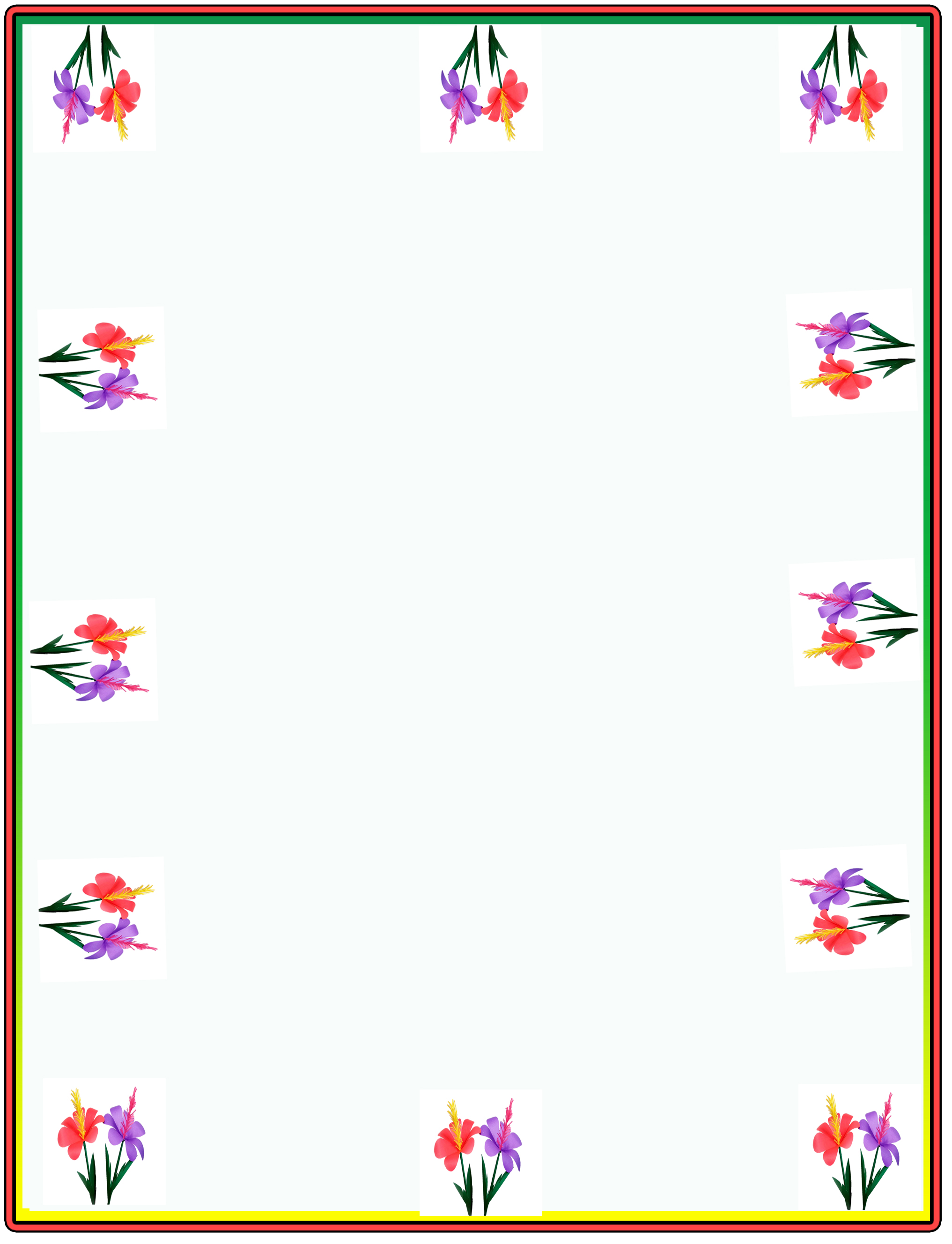 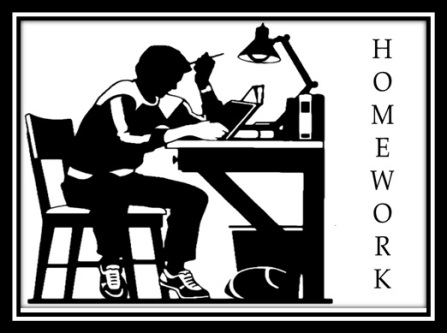 বাড়ির কাজ
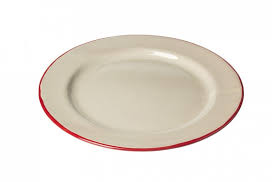 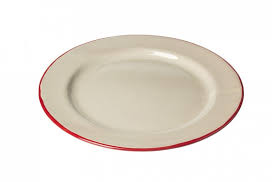 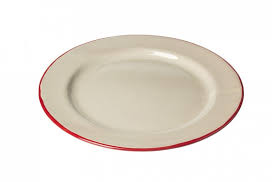 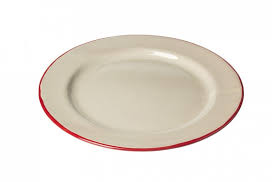 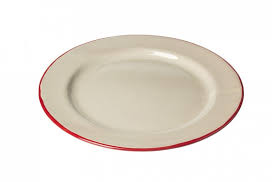 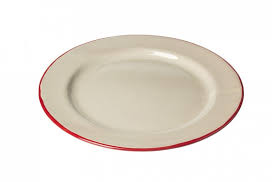 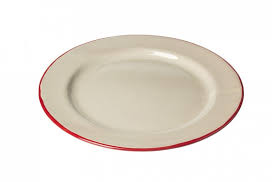 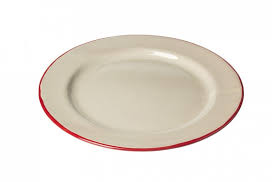 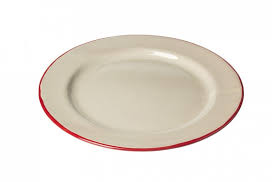 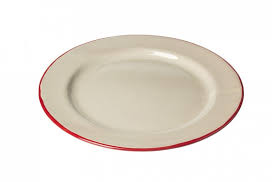 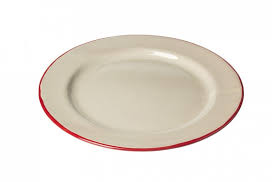 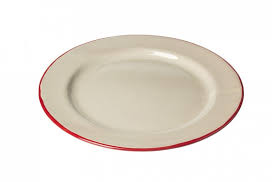 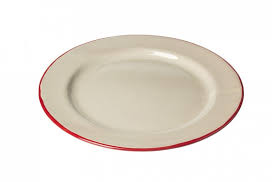 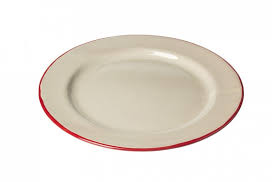 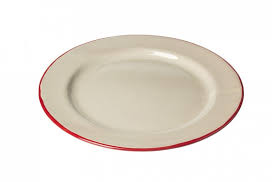 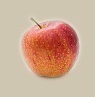 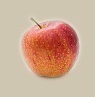 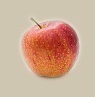 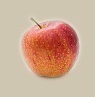 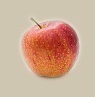 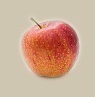 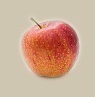 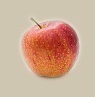 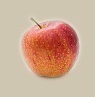 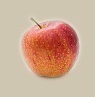 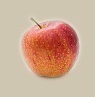 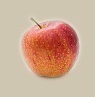 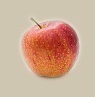 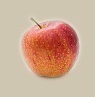 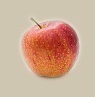 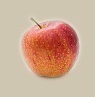 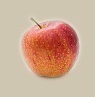 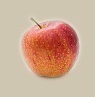 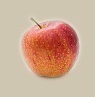 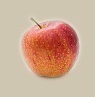 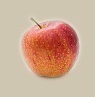 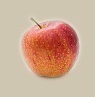 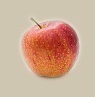 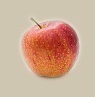 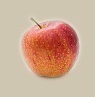 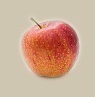 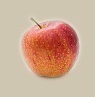 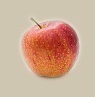 =
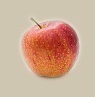 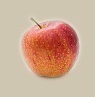 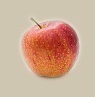 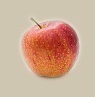 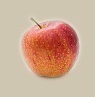 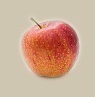 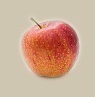 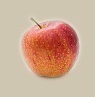 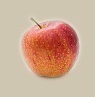 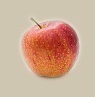 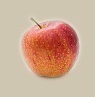 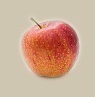 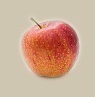 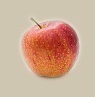 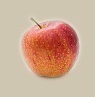 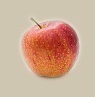 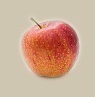 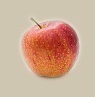 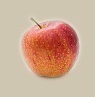 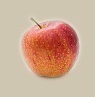 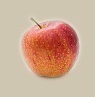 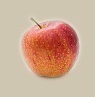 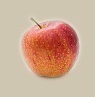 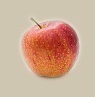 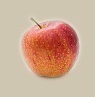 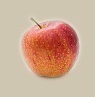 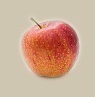 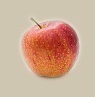 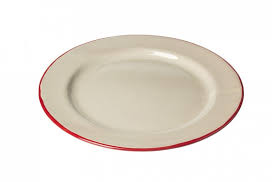 =
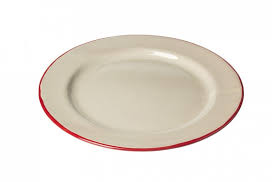 =
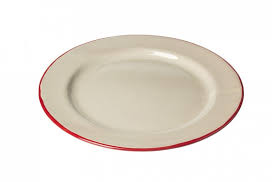 =
একজন দোকানদার 5টি থালার প্রত্যেকটিতে 6টি করে টমেটো রেখেছেন। একত্রে কতগুলো টমেটো আছে?
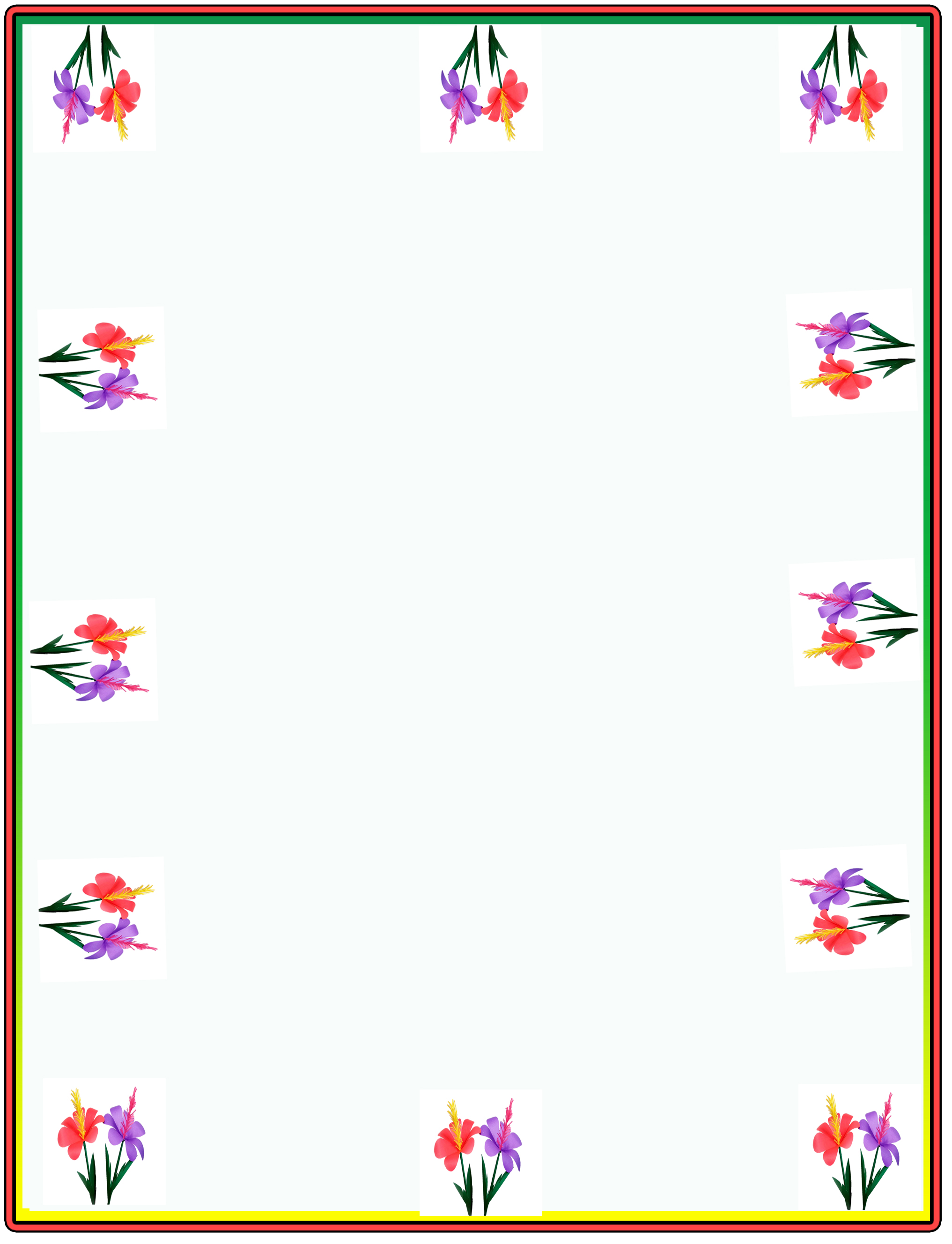 আজকের 
         শ্রেণীকার্যক্রম
এখানই
		  শেষ করছি
			 ধন্যবাদ
			        সবাইকে।
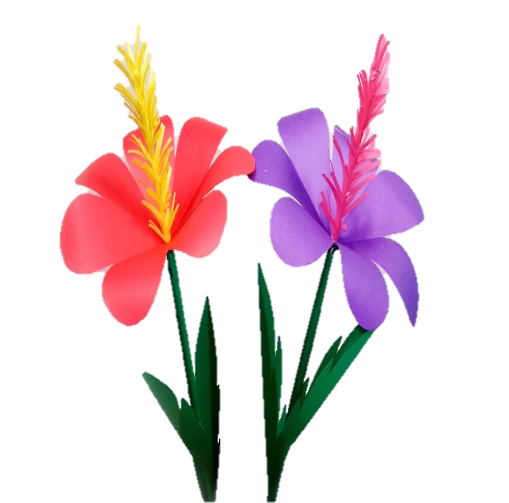 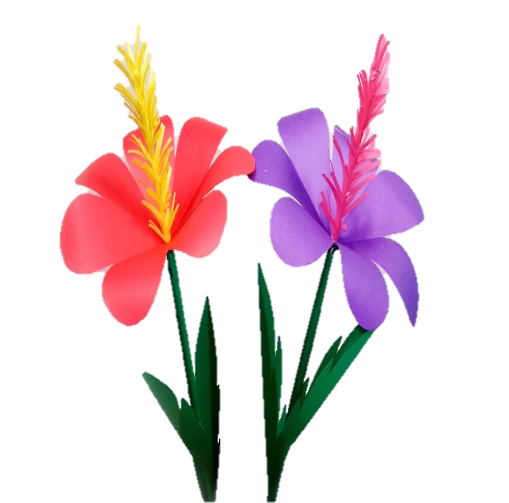